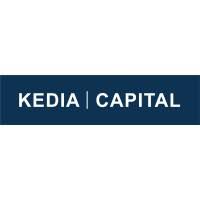 Price Risk Hedge Strategy
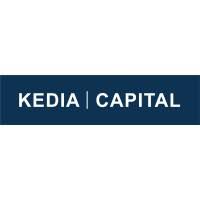 Year 2019
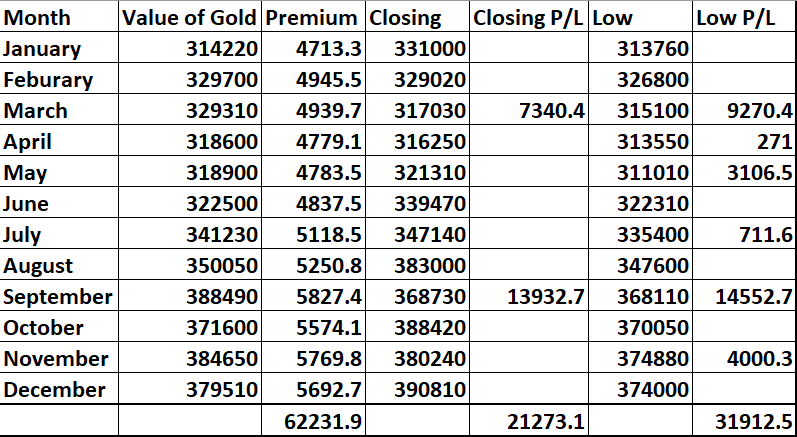 Note:
Premium is the insurance cost that is to be paid monthly.
Net Insurance Cost – 62231.4/380000*100 = 16.38%
Claim Received against Insurance Cost (in case of Closing P/L) – 62231.4-21273.1/38000*100 = 10.78%
Claim Received against Insurance Cost (in case of Low P/L) – 62231.4-31912.3/38000*100 = 7.98%
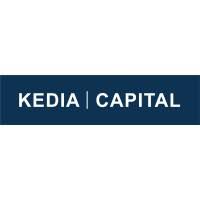 Year 2020
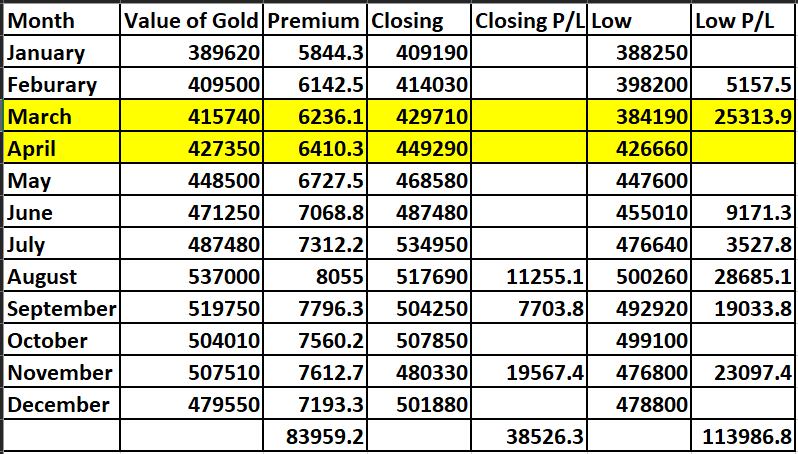 Note:
The highlighted area is the Covid Period.
Premium is the insurance cost that is to be paid monthly.
Net Insurance Cost – 83959.2/480000*100 = 17.49%
Claim Received against Insurance Cost (in case of Closing P/L) – 83959.2-38526.3/480000*100 = 9.47%
Claim Received against Insurance Cost (in case of Low P/L) – 83958.2-113986.6/480000*100 = (6.26%) (Profit)
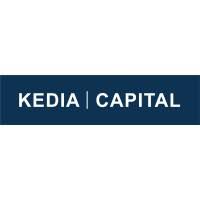 Year 2021
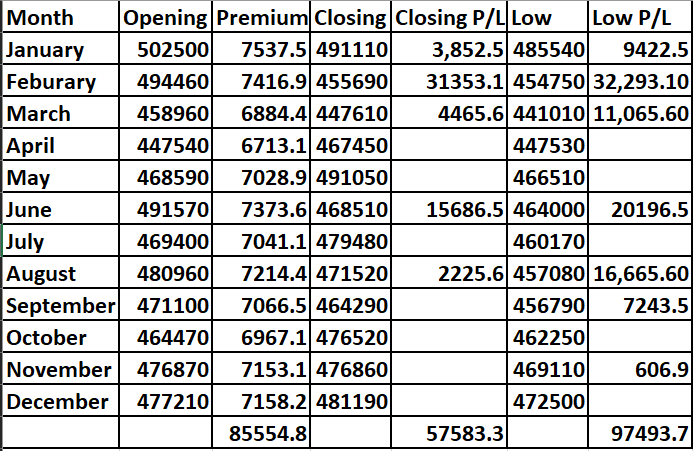 Note:
Premium is the insurance cost that is to be paid monthly.
Net Insurance Cost – 85554.8/477500*100 = 17.92%
Claim Received against Insurance Cost (in case of Closing P/L) – 85554.8-57583.3/477500*100 = 5.86%
Claim Received against Insurance Cost (in case of Low P/L) – 85554.8-97493.7/477500*100 = (2.50%) (Profit)
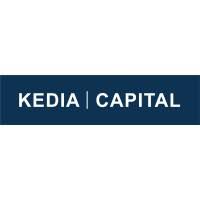 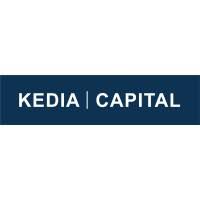 Insurance will always cost you.
Don’t think to make profit out of it.